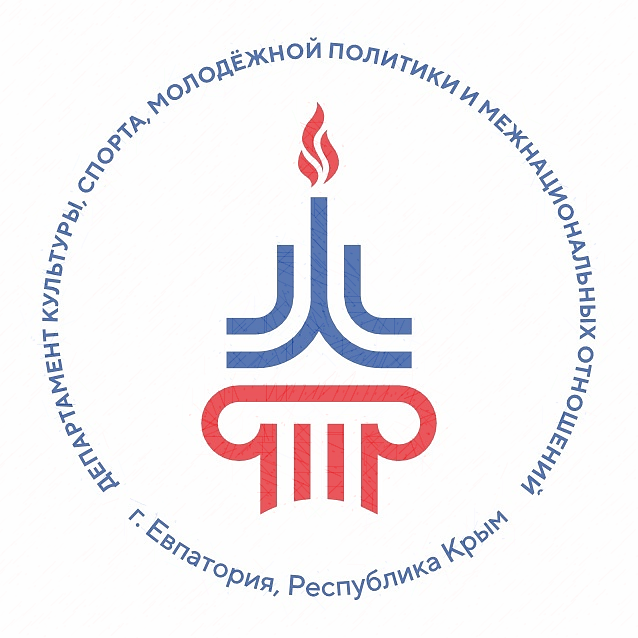 Департамент культуры, спорта, молодёжной политики и межнациональных отношений администрации города Евпатории Республики Крым
Наша команда из 90 активных, целеустремленных , готовых помогать волонтеров провела с начала 2024 года 17 добрых дел
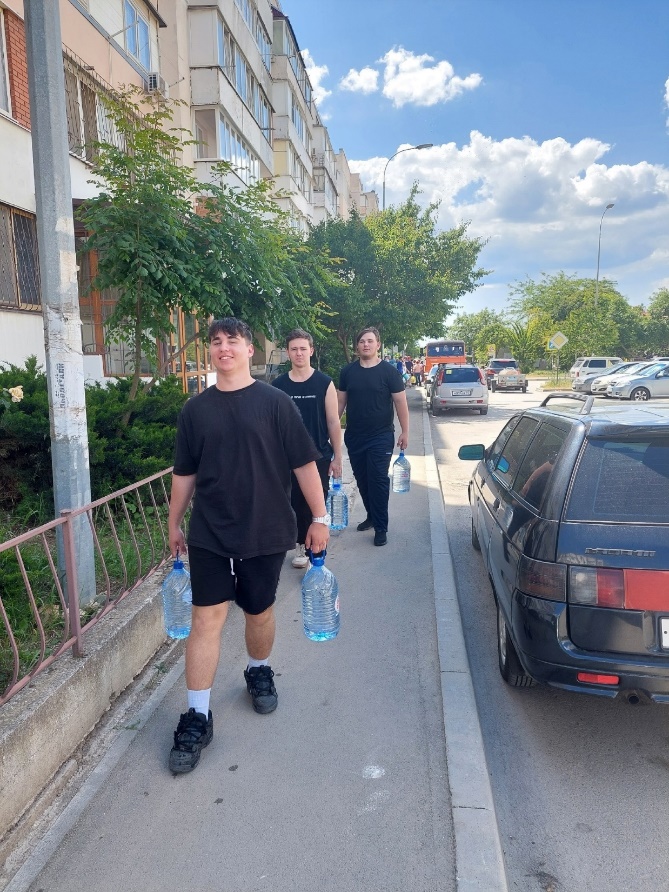 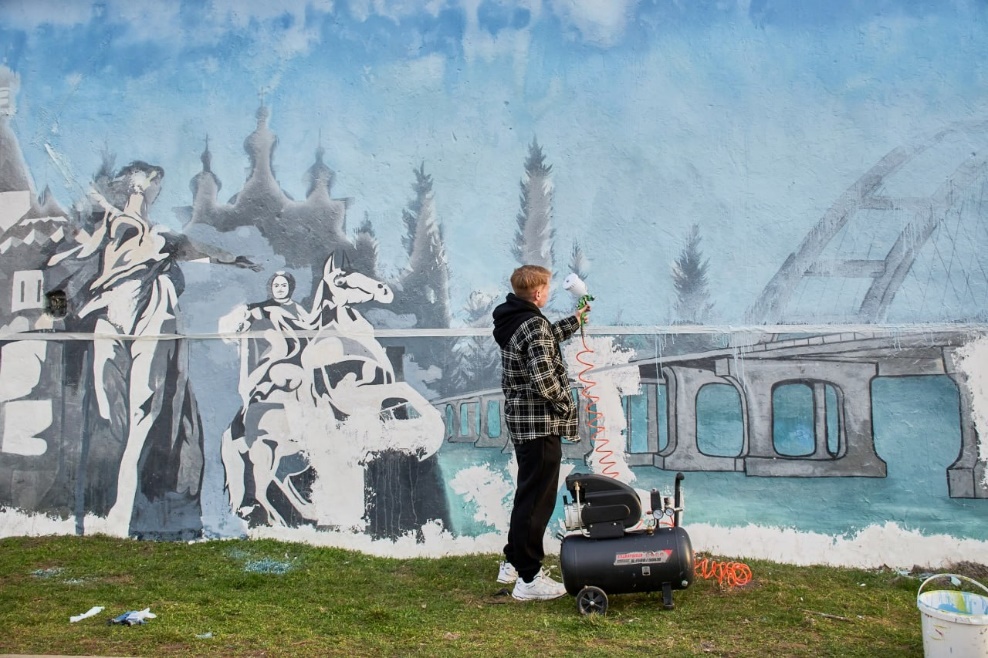 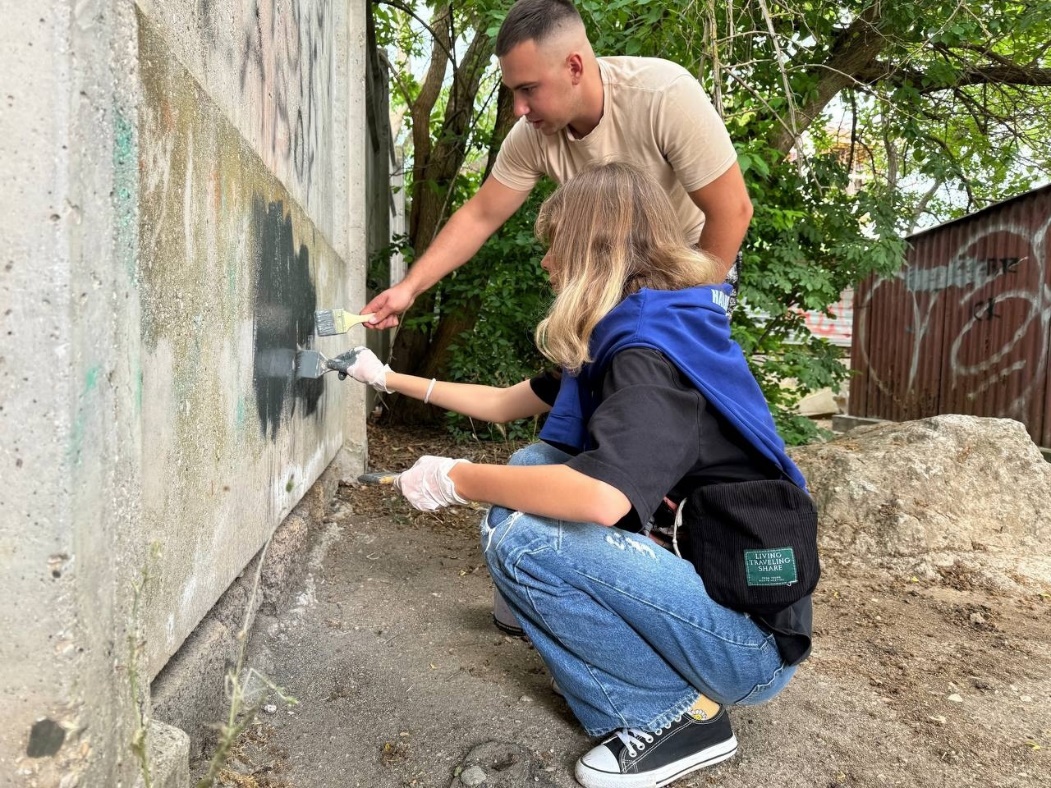 Нашими партнерами при организации мероприятий стали:
Западный зональный центр АНО «ДОМ МОЛОДЕЖИ», 
МБУ «Центр массового спорта», 
Евпаторийский институт социальных наук (филиала) ФГАОУ ВО «Крымский федеральный университет имени В.И. Вернадского», 
ГБПОУ РК «Евпаторийский техникум строительных технологий и сферы обслуживания», 
ГБПОУ «Евпаторийский индустриальный техникум», 
ГАОУ СПО РК «Евпаторийский медицинский колледж», 
АНО «ПОО медицинский колледж «Монада».
Наши мероприятия посетили
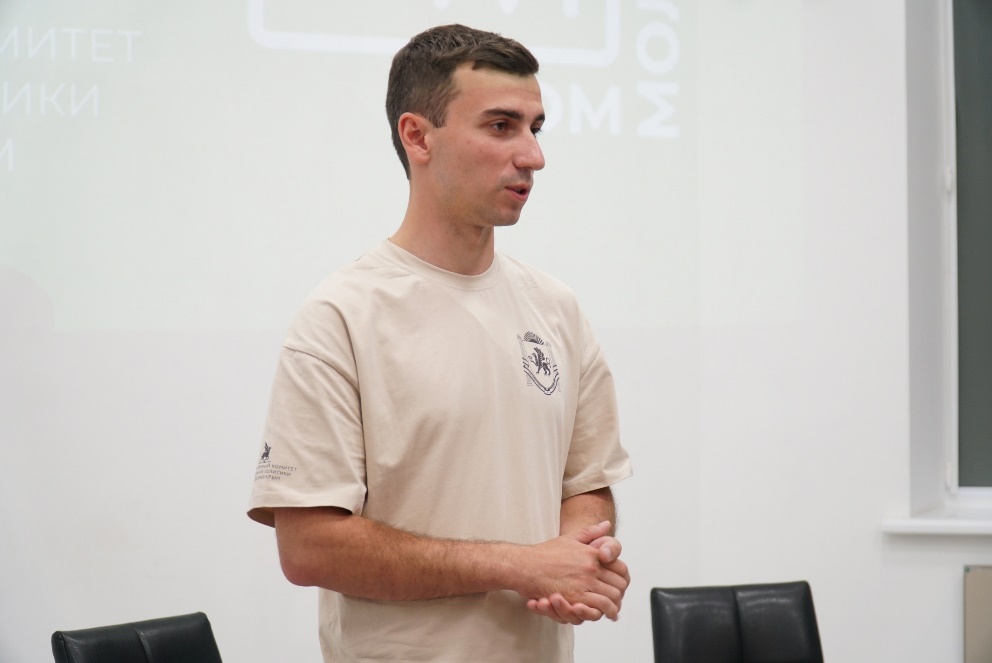 заместитель министра образования, науки и молодежи Республики Крым Оксана Красникова, председатель Государственного комитета молодежной политики Республики Крым Алексей Зинченко, директор АНО"ДОМ МОЛОДЕЖИ" Даниил Мещеряков.
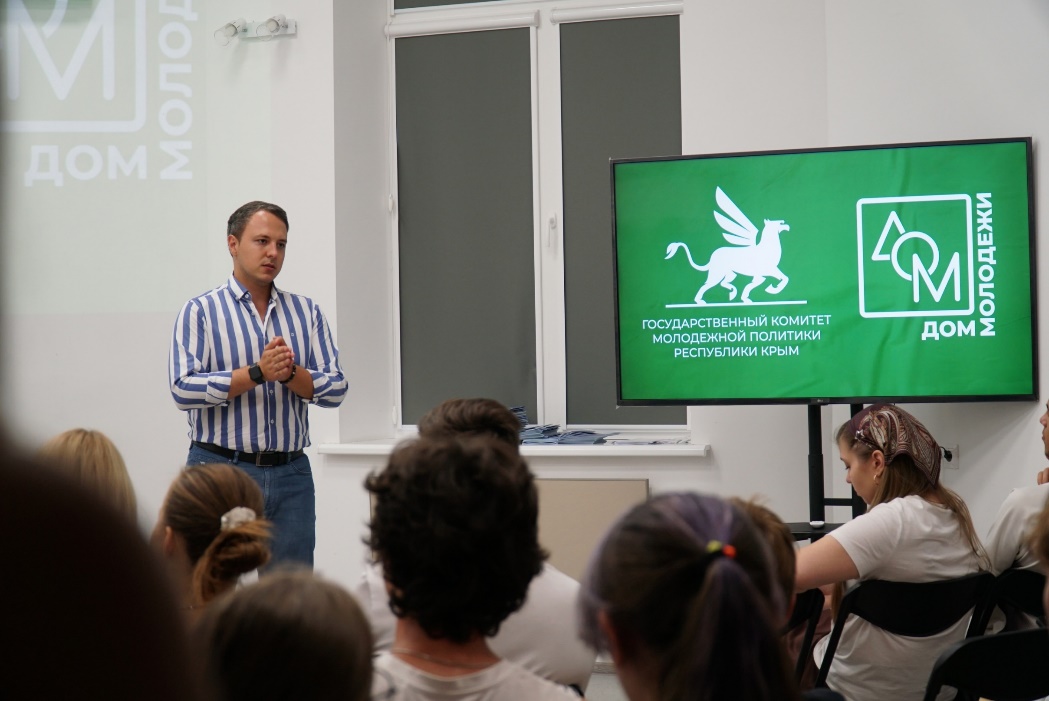 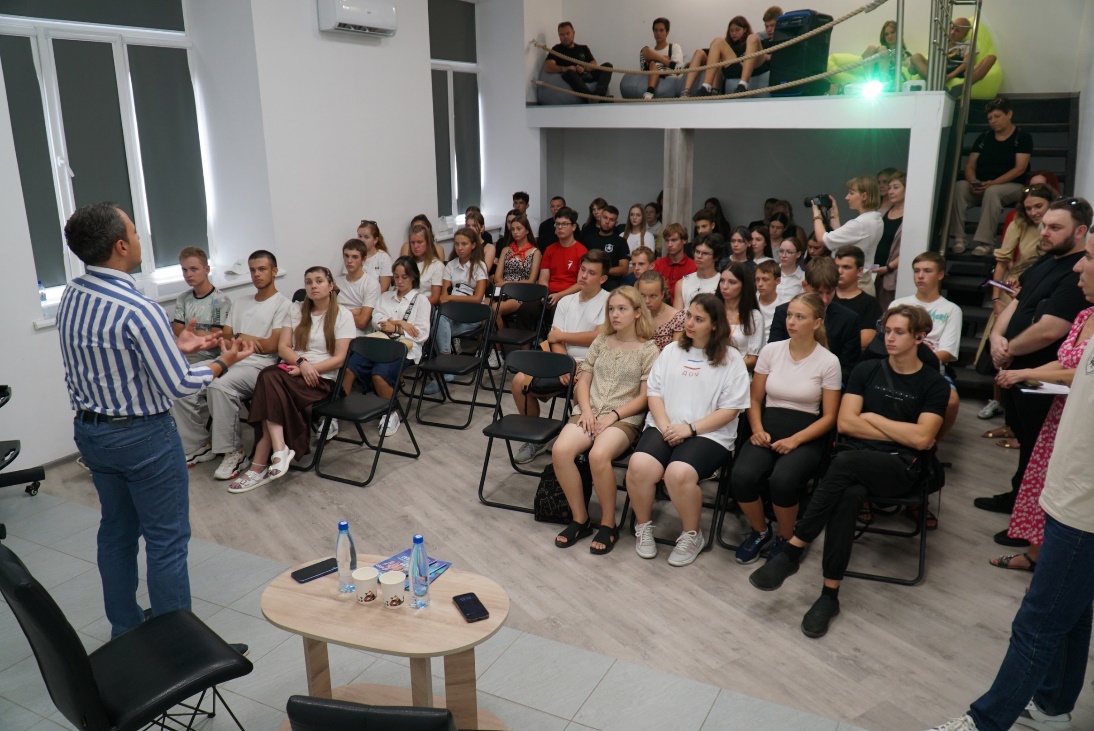 Добрые дела организации освещали
АНО ТРК «Евпатория24»
АНО «Издательство газеты «Евпаторийская здравница» 
Информация о наших мероприятиях размещается на 
страницах молодежных сообществ в социальной сети ВКонтакте.
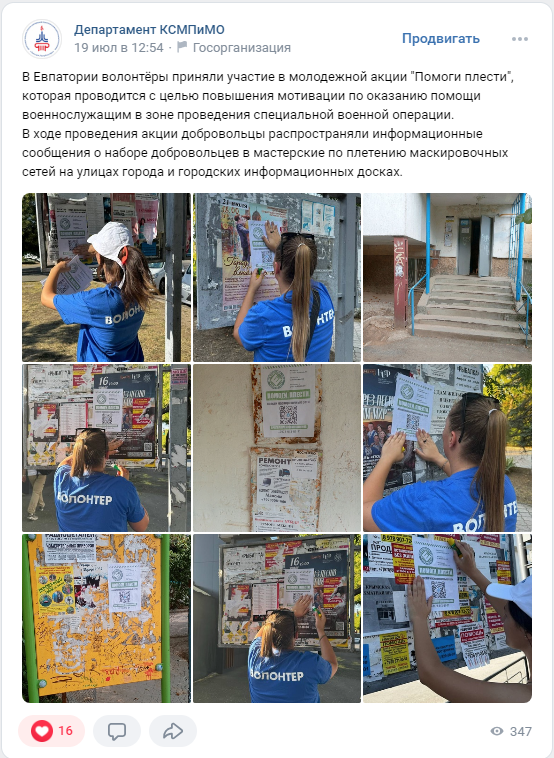 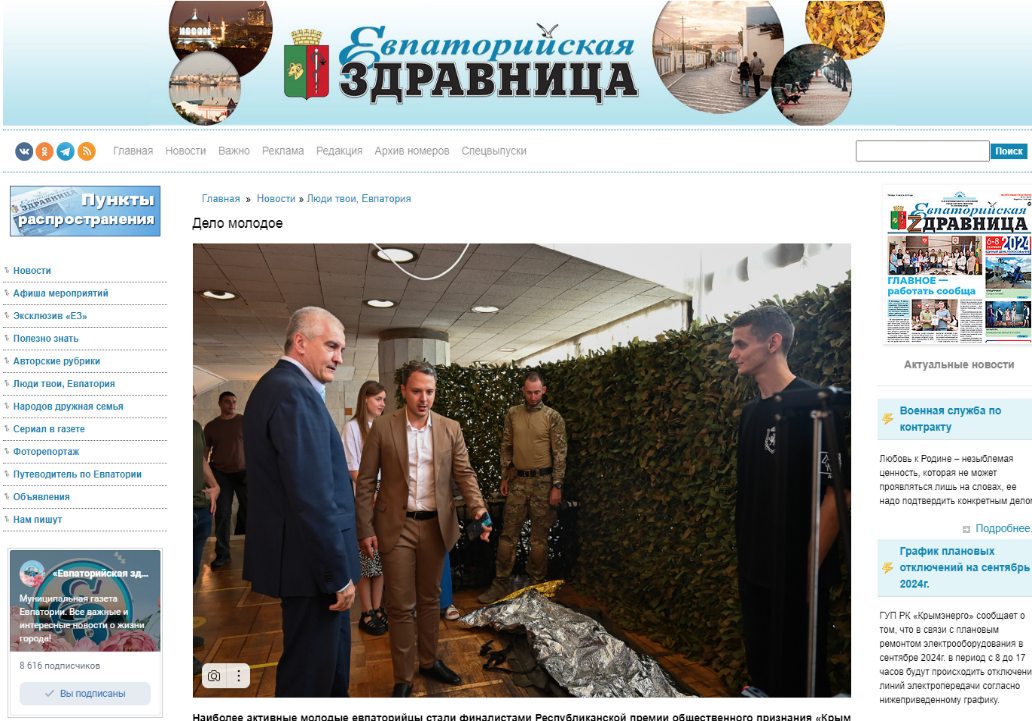 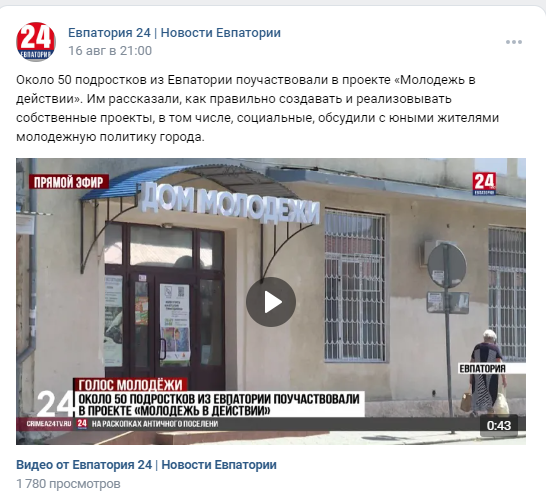